Антропогенез
Расы. Расизм
Часть 3 



Автор: Першина О. В.
Учитель биологии 
ГОУ СОШ №405
Москва
1
Генрих Киперт, представитель альпийской расы
2
ЕвропеоидыАтланто-балтийский тип
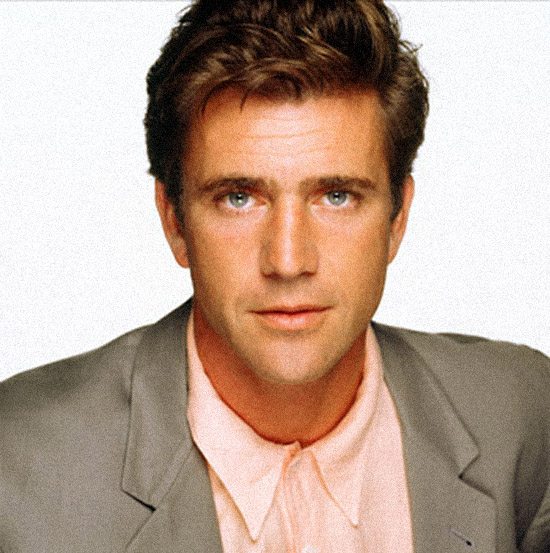 http://www.yenyey.narod.ru/antropologiya
3
ЕвропеоидыЦентрально-переднеазиатский тип
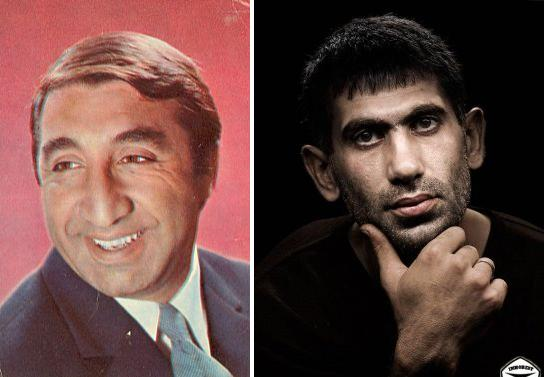 http://www.yenyey.narod.ru/antropologiya
4
ЕвропеоидыСредиземноморский тип
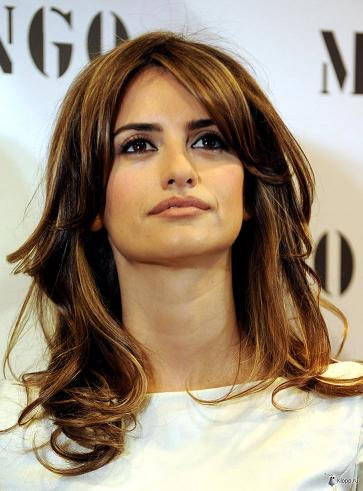 http://www.yenyey.narod.ru/antropologiya
5
ЕвропеоидыБалкано-Кавказский тип
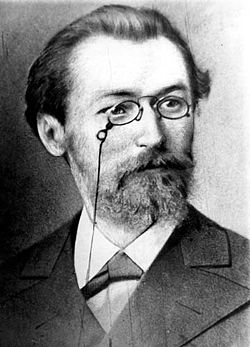 чеченки
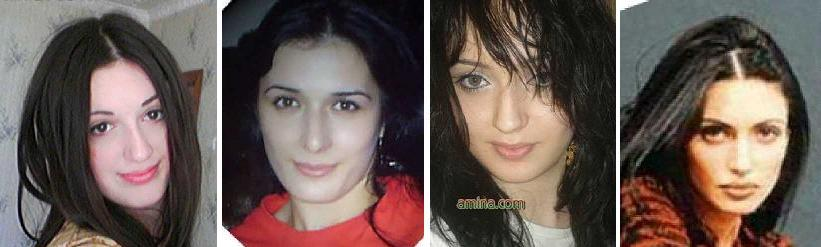 балкарец
http://www.yenyey.narod.ru/antropologiya/mongoloid
6